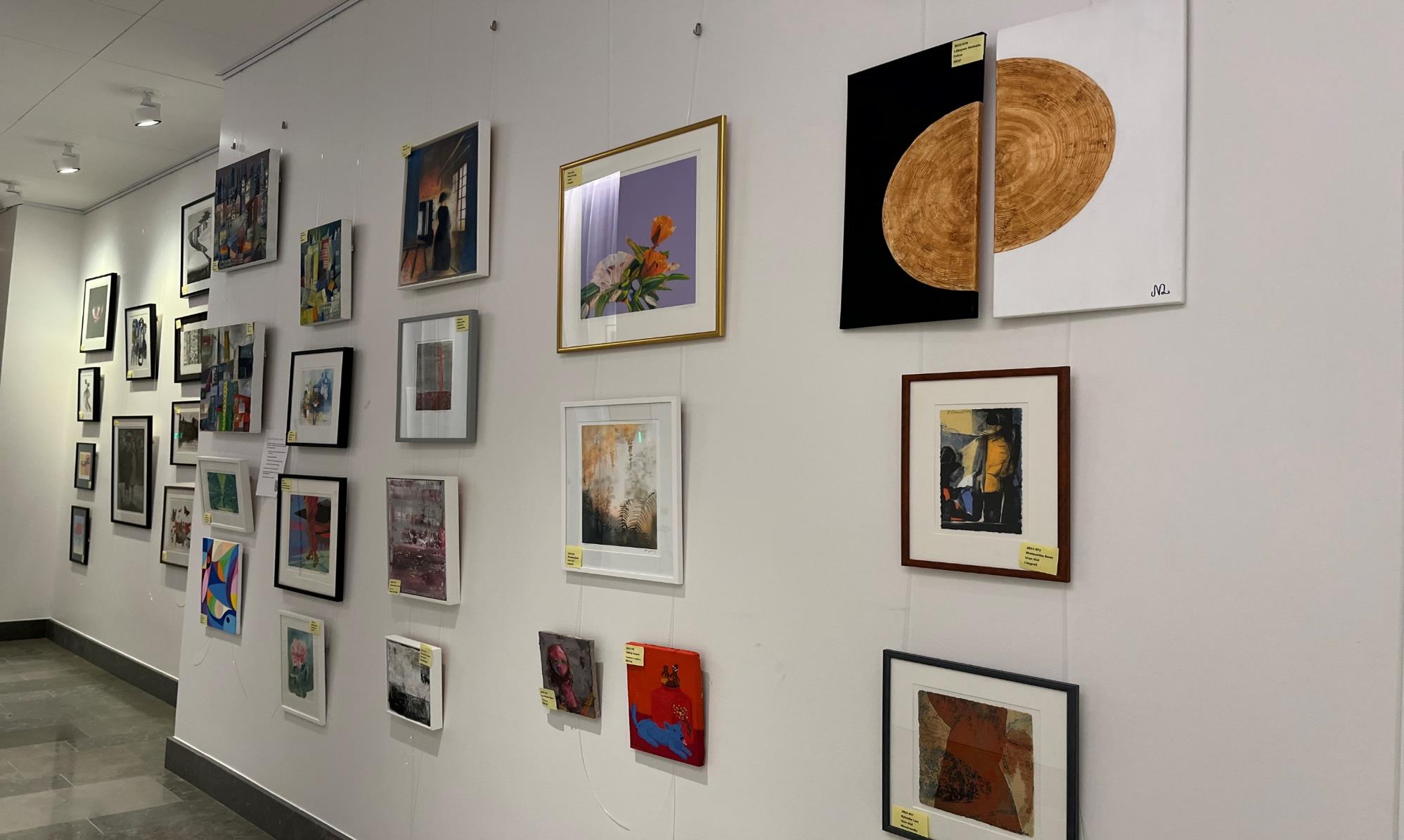 Vinnare i konstlotteriet 2023SEB:s konstförening i Stockholm
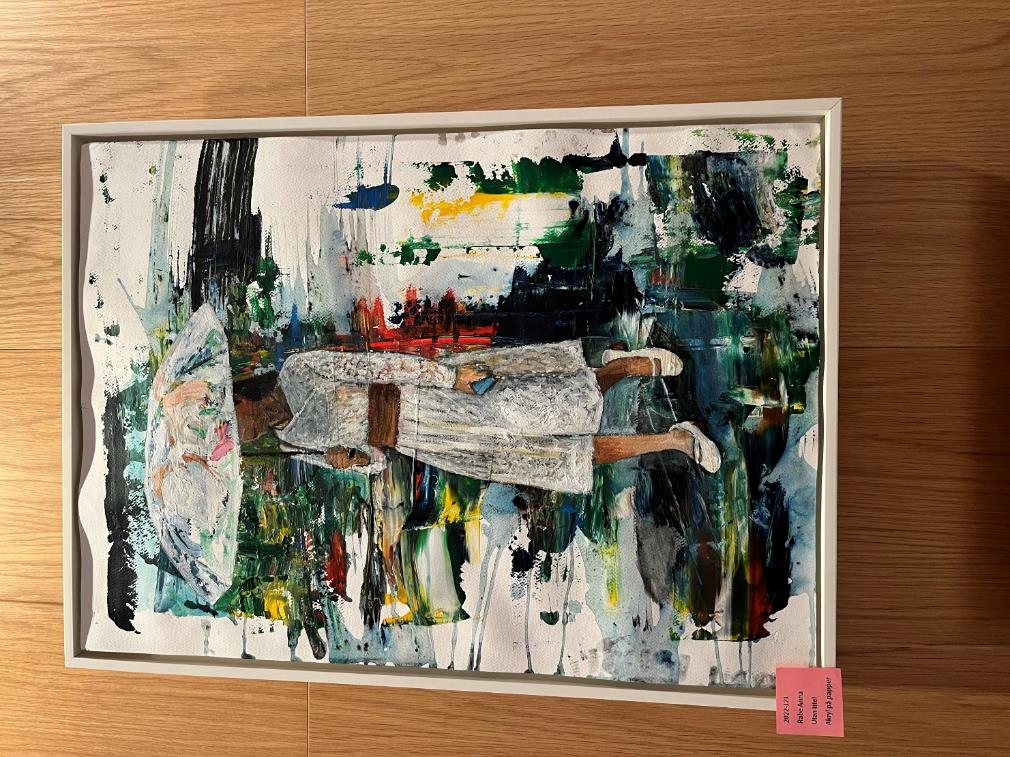 Vinnare #1

Catharina Granström
Vinnare  2 - 4
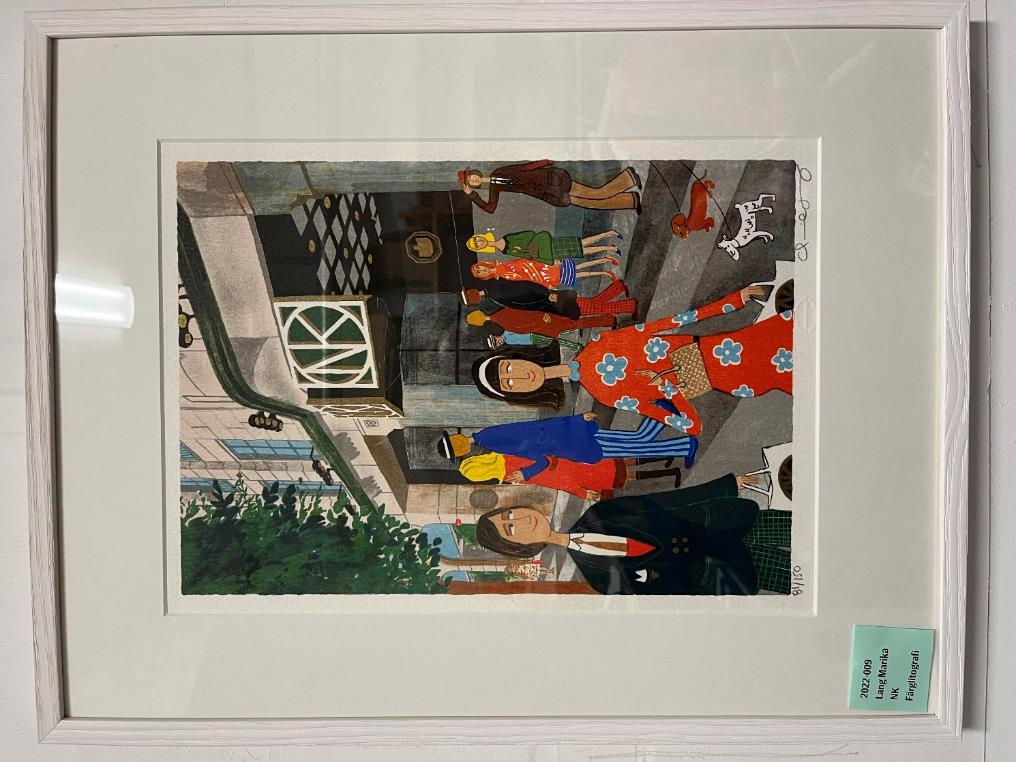 2:	Karolin  Granvald
   3:	Marie  Vanerell
	4:	Olov  Teglund
Vinnare 5 - 10
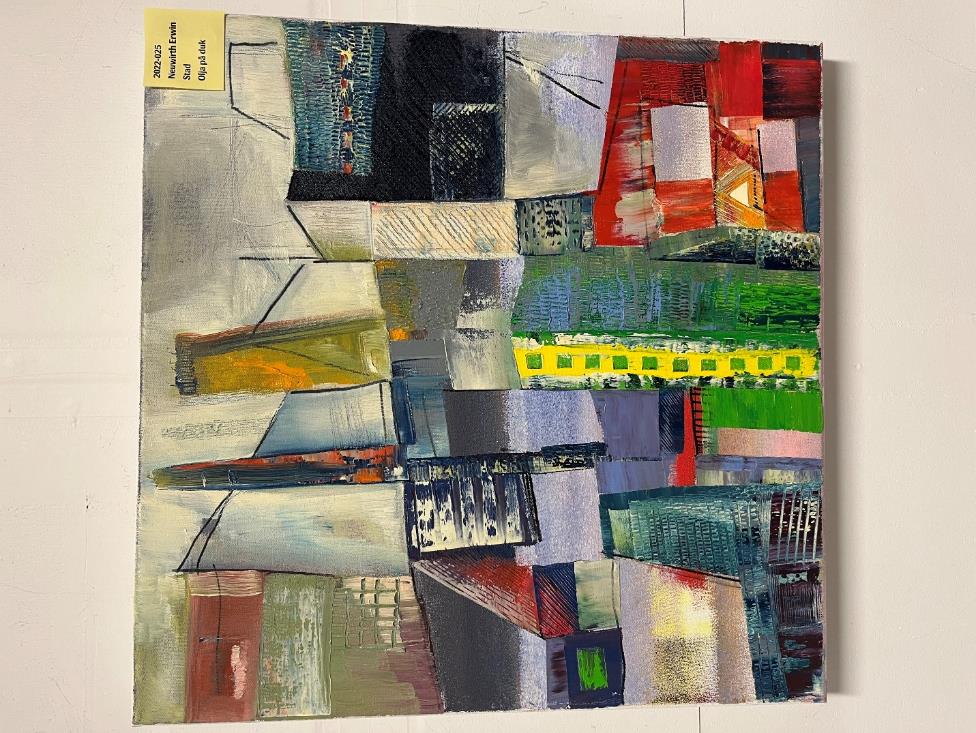 5:		Monica Dahlén
6:		Thomas Pettersson
7:		Malin Lagerdahl
8:		Ia Bernander Stenmark
9:		Helena Wallstenius
10:	               Yvonne Siljelöf
Vinnare  11 - 20
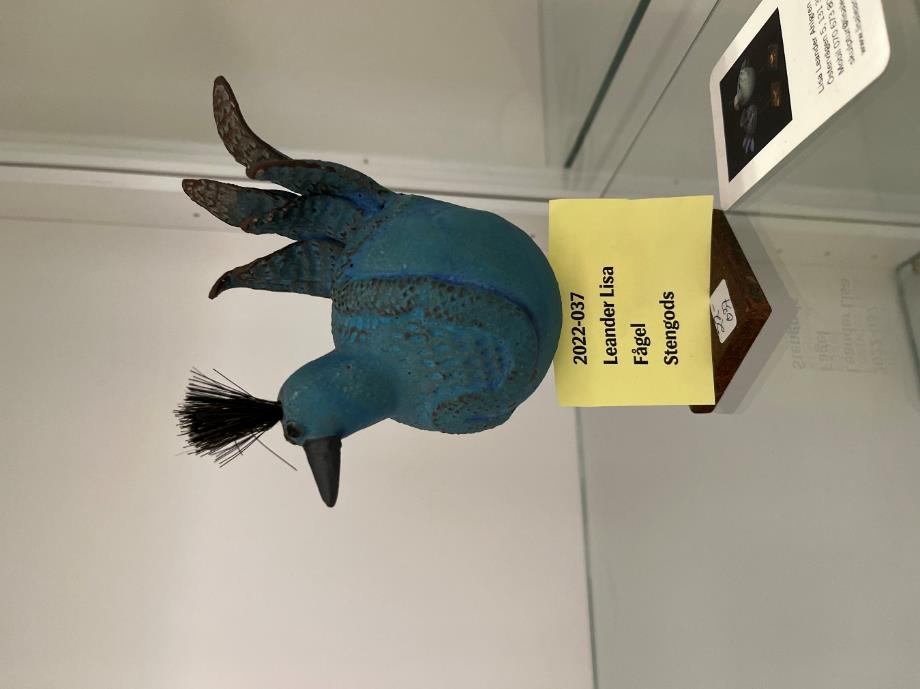 11:	Christine Östman
12:	Maria Ceder
13:	Peter Thörnqvist
14:	Ulf Jensen
15:	Noshin Moosavi
16:	Magnus Fält
17:	Claes von Scheele
18:	Catharina Buresten
19:	Bernt Eklind
20:	Per Wilander
Vinnare  21 - 30
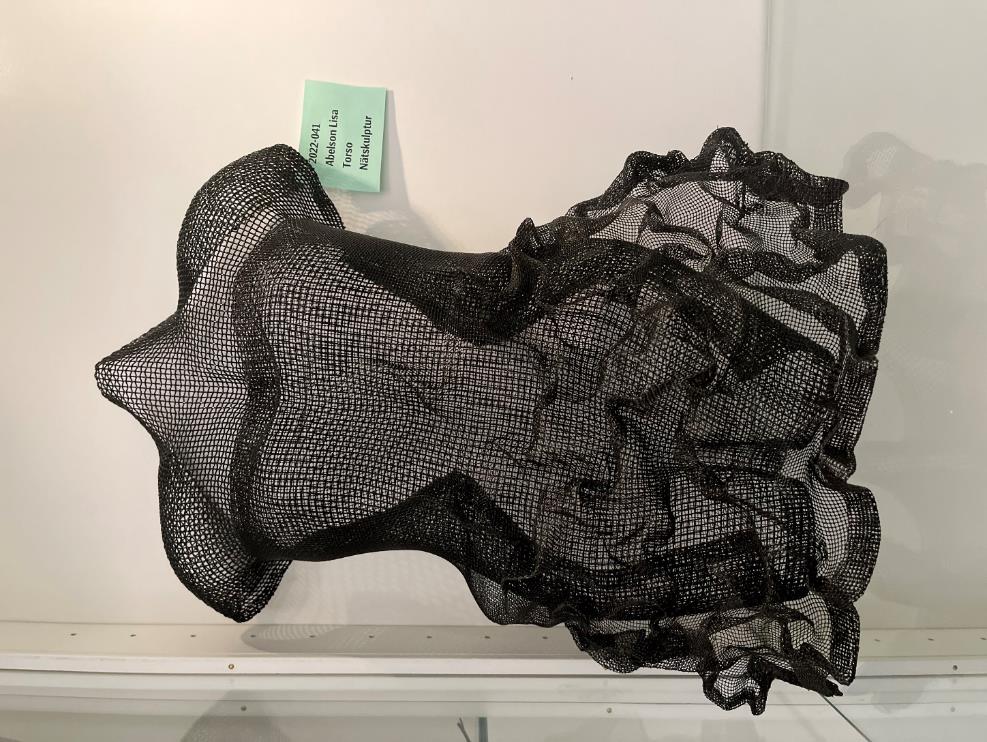 21:	Irja Åberg
22:	Patrik Svärd
23:	Maria Dahlquist
24:	Ulrika Jalkner
25:	Carina Persson Lundgren
26:	Jan Wiklund
27:	Tomas Carlsson
28:	Camilla Skyllberg
29:	Susanne Jakstad
30:	Fred Noack
Vinnare 31 - 40
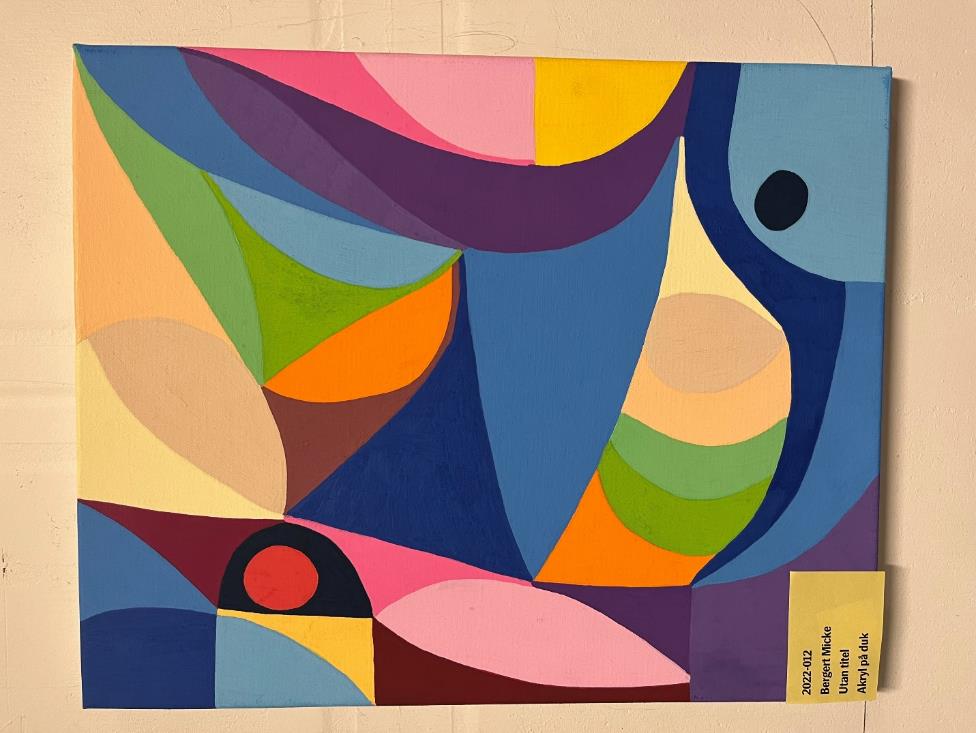 31: 	Jenny Sakka
32:  	Jan Erikssom
33:	 Kristoffer Bodvik
34:	 Britt-Marie Wahlström
35:	 Henrik Jonsson
36:	 Jacob Zachrison
37:	 Christina Zetterblad
38:	Catharina Hoffsten
39:	 Lena Landerholm Larsson
40:	Karin Öhman
Vinnare 41 - 50
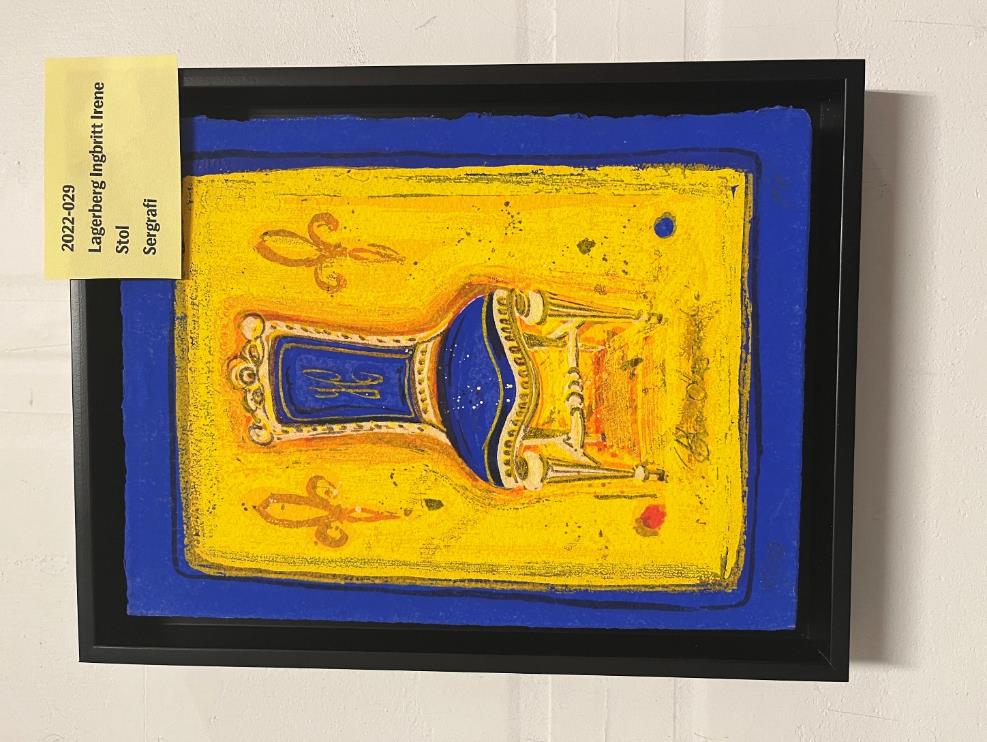 41:	Pierre Törnstrand
42:	Catharina Liljedahl
43:	David Odebrandt
44:	Ann Lundskog
45:	Christer Gustavsson
46:	Christina Wadsjö
47:	Jacob Frank
48:	Kerstin Jansson
49:	Eva Jokiniemi
50: 	Angeli Holmberg
Vinnare 51 - 70
Vinnare 71 - 90
Vinnare 91 - 110
Vinnare 111 - 121